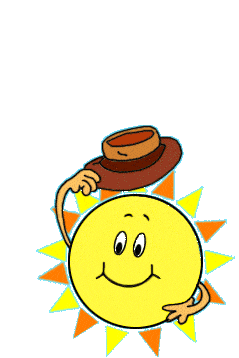 ГОУ ЯО Рыбинская школа – интернат №1
Фотопрезентация
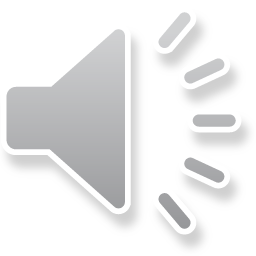 «Мы чистюли»
Подготовили:
Конюхова В.С.
Стёпина Н.Х.
2014 г
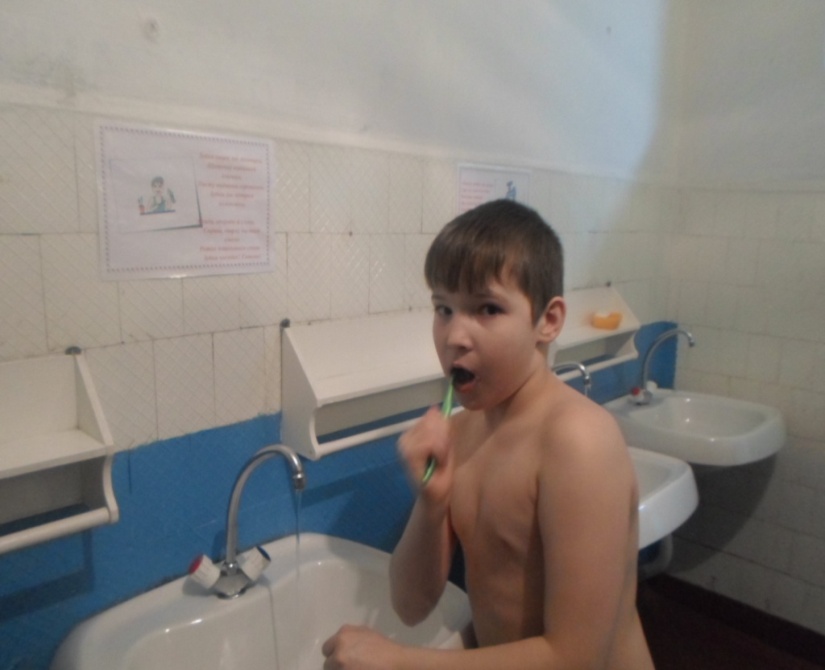 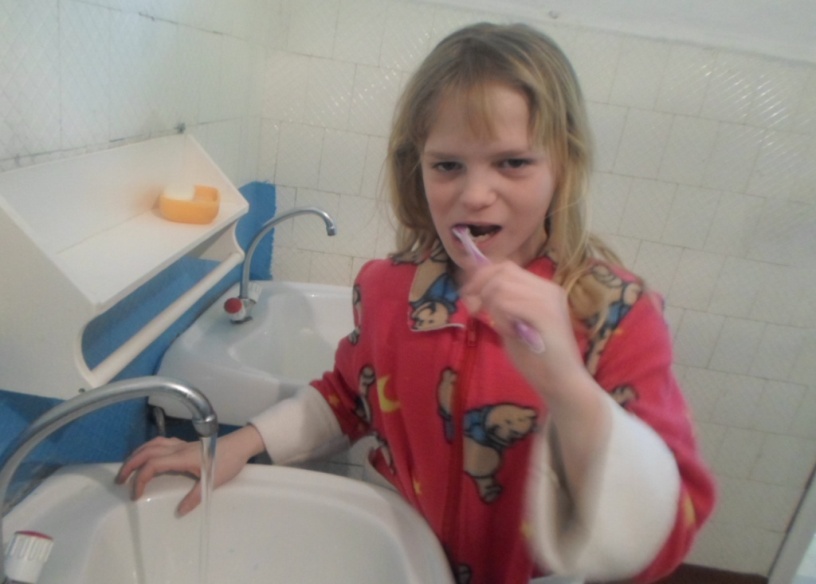 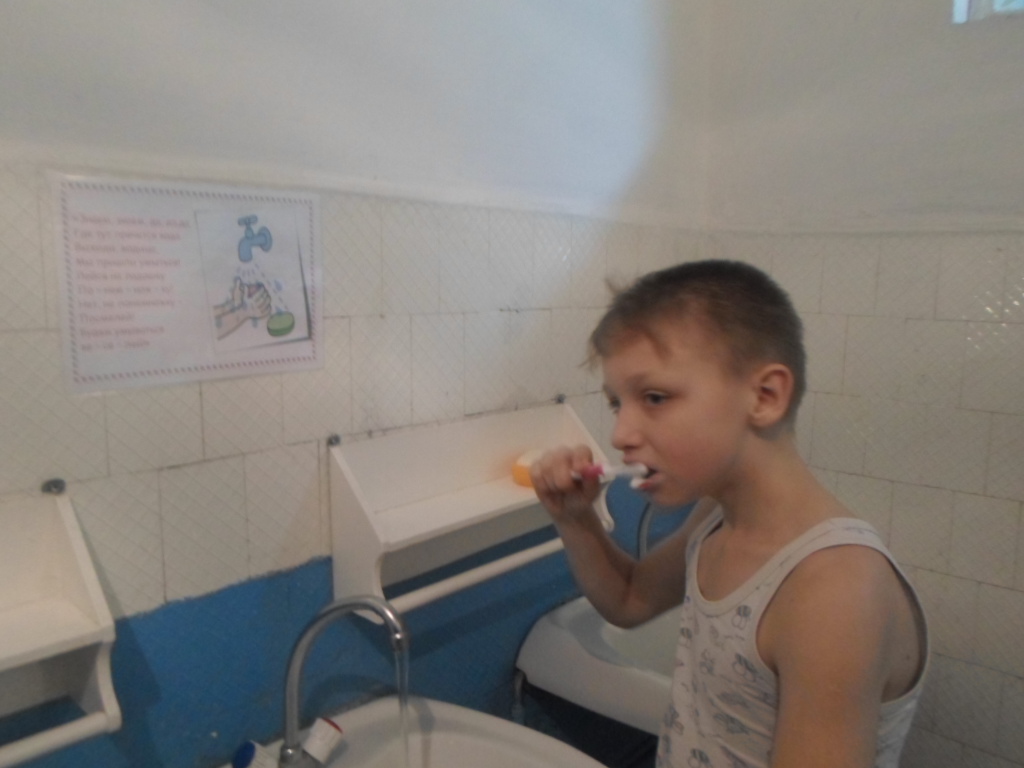 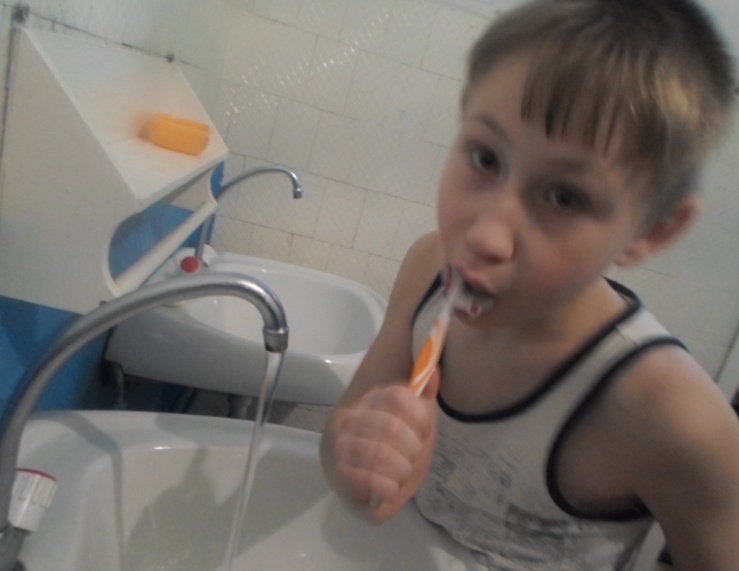 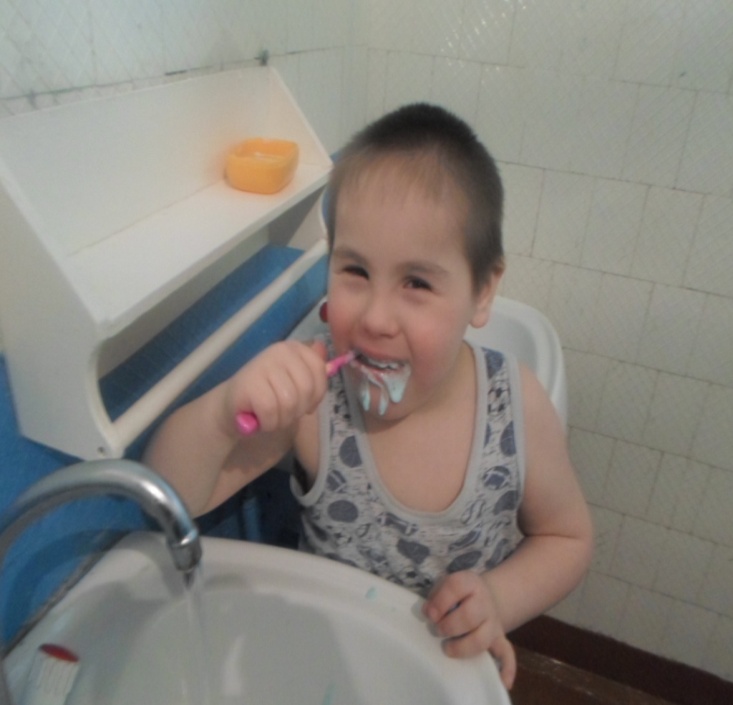 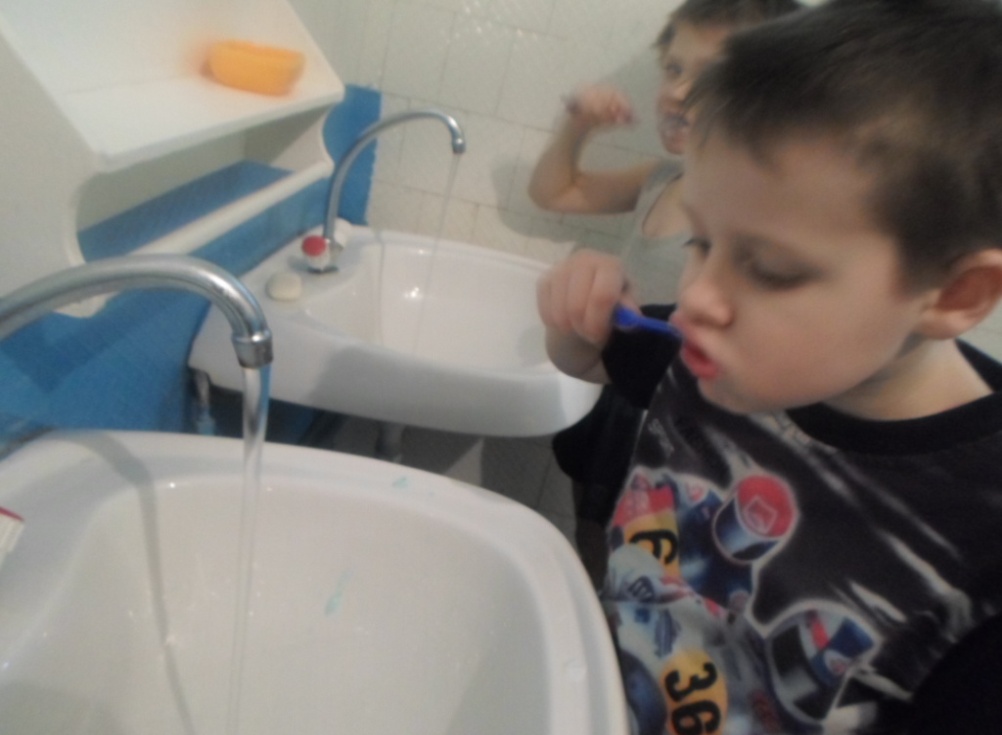 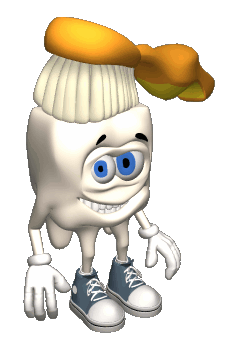 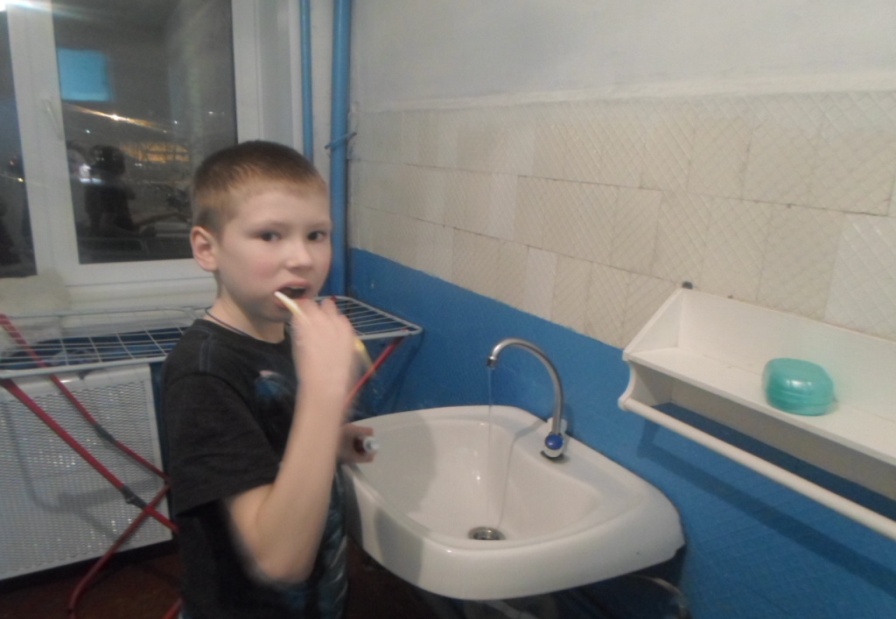 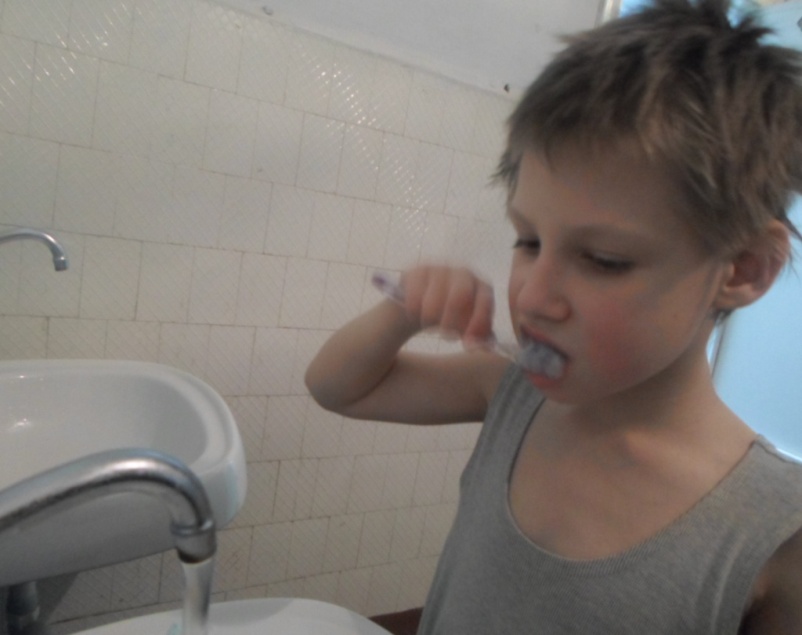 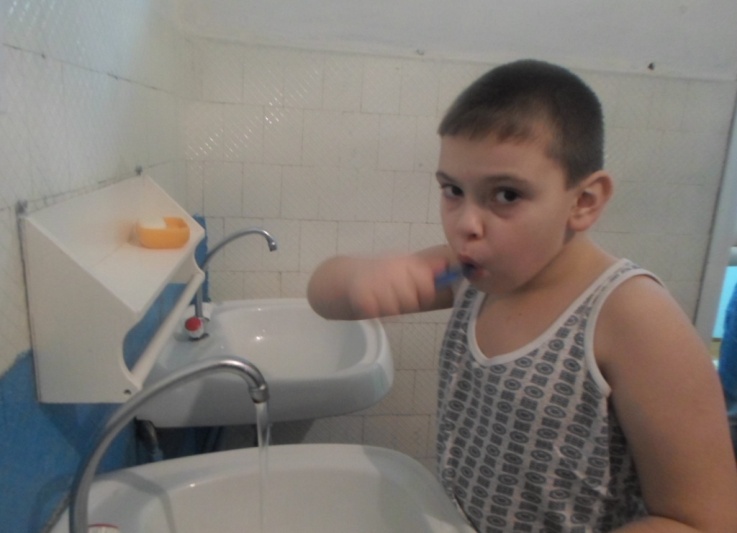 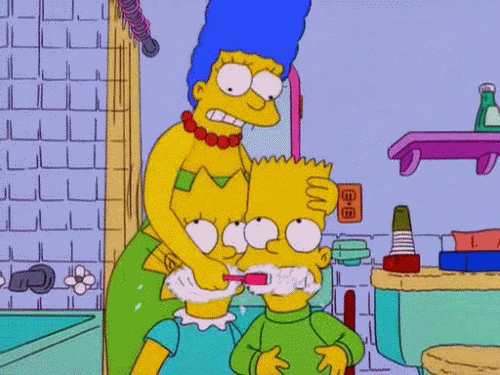 Зубки наши мы полощем, 
Щеточку водичкой смочим, 
Пасту выдавим горошком, 
Зубки мы потрем немножко.
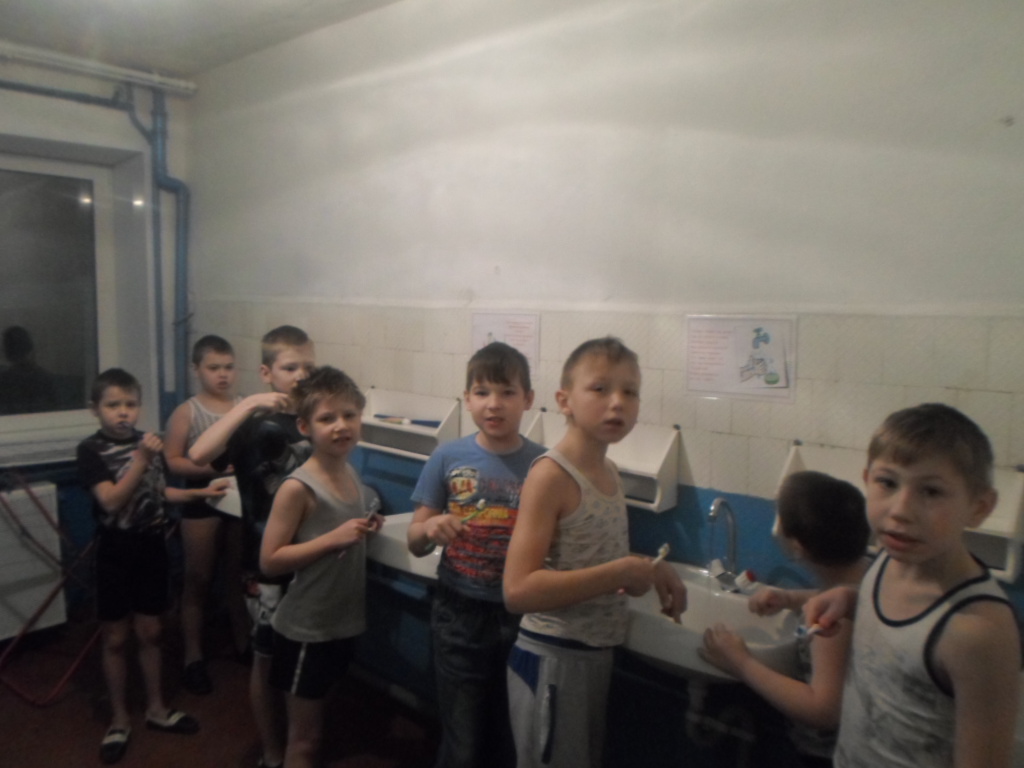 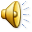 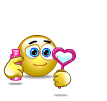 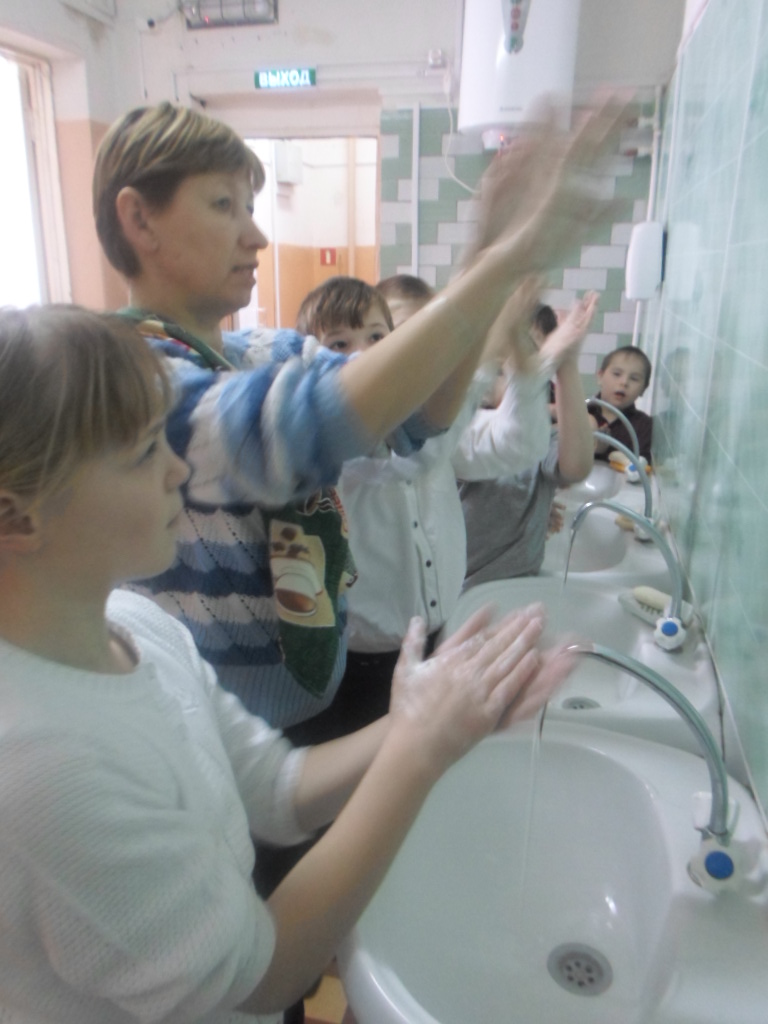 - засучим рукава;
- откроем кран;
- намочим, намылим руки;
- сделаем «мыльные перчатки»;
отожмём воду с рук;
- вытрем руки.
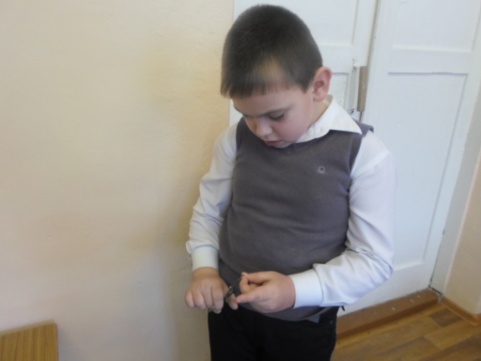 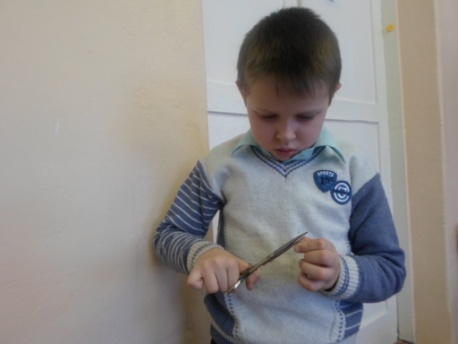 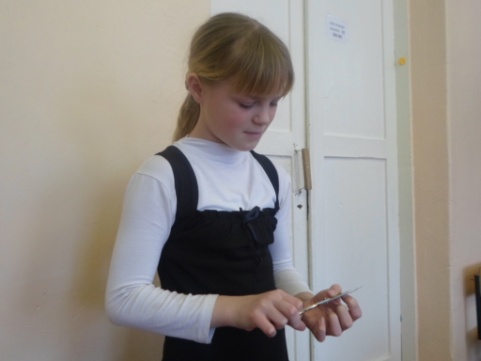 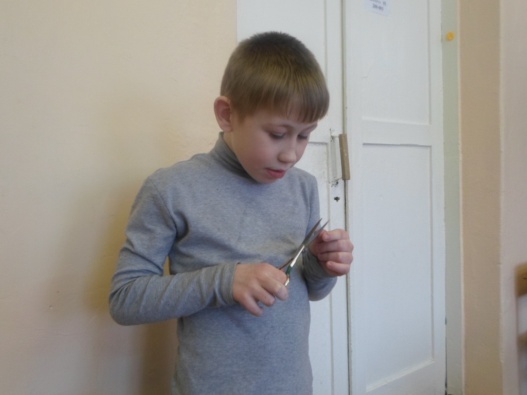 Превратятся скоро в когтиНеподстриженные…
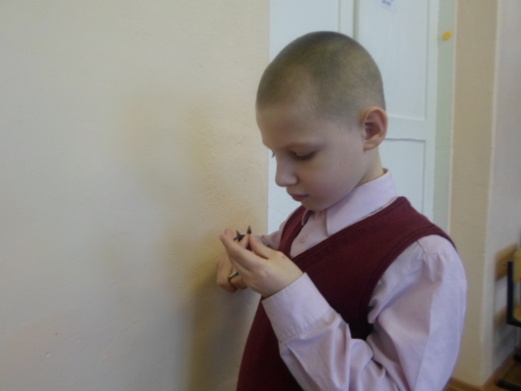 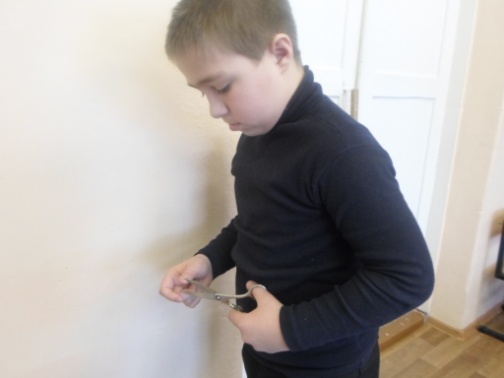 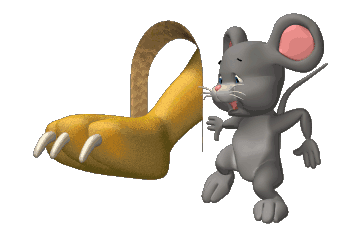 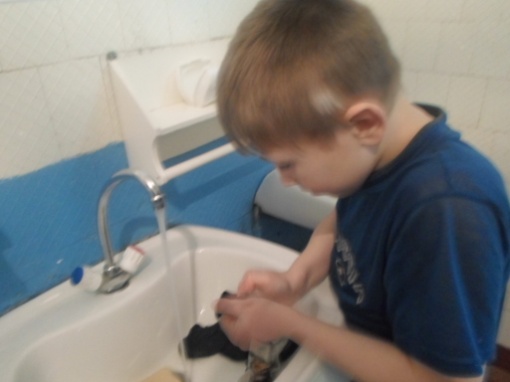 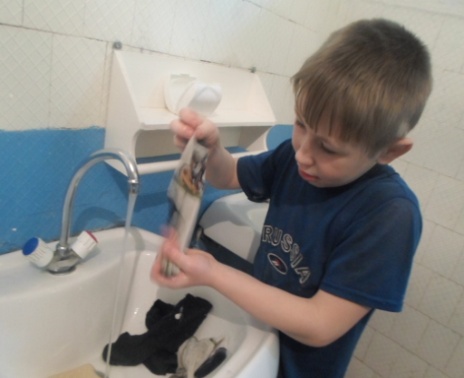 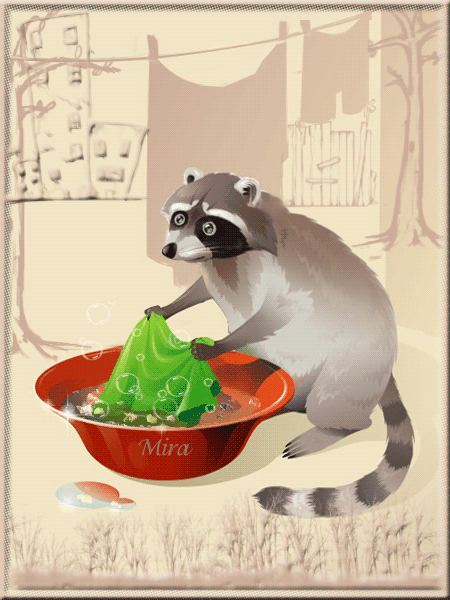 Затеял чистюля-енот постирушку….
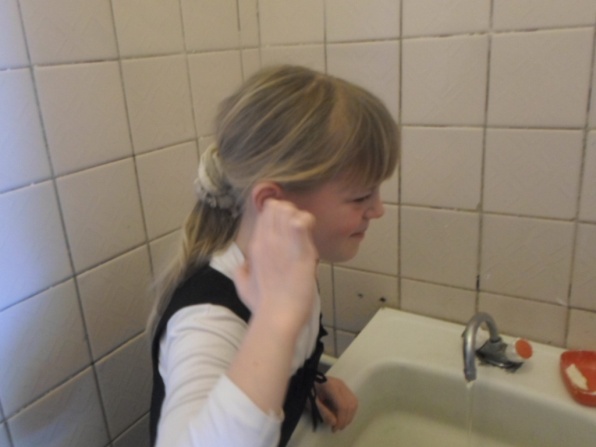 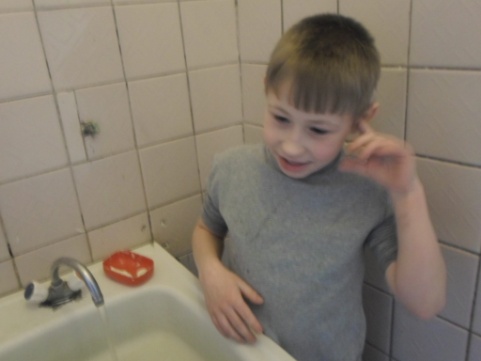 Мы с тобою две чистюли, 
Мы блестим, как две кастрюли!
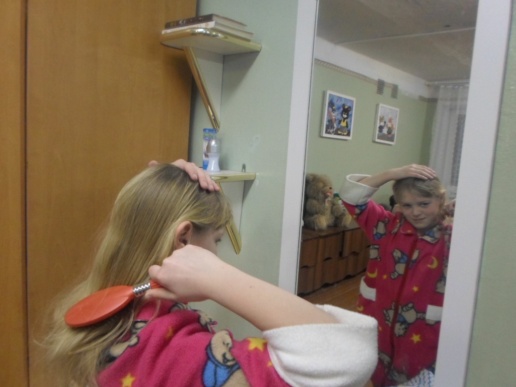 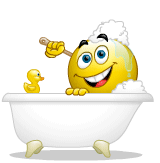 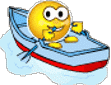 Зеркало охнет:
–  Где же гребёнка?
 Что же она не причешет ребёнка?
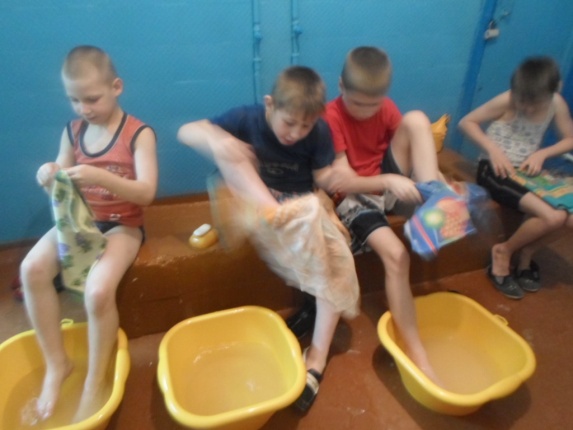 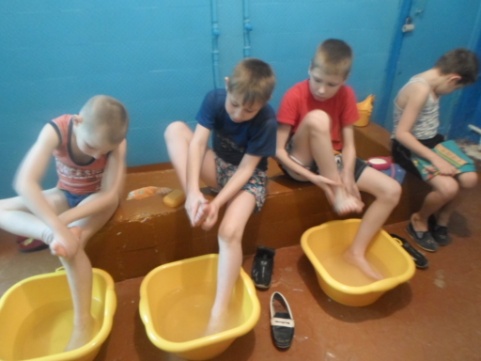 Да здравствует мыло душистое и полотенце пушистое…
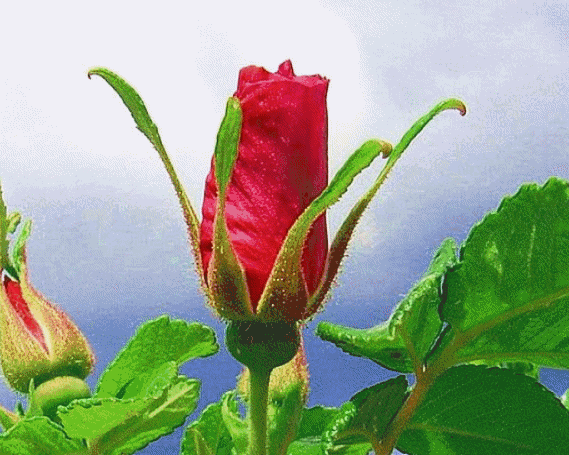